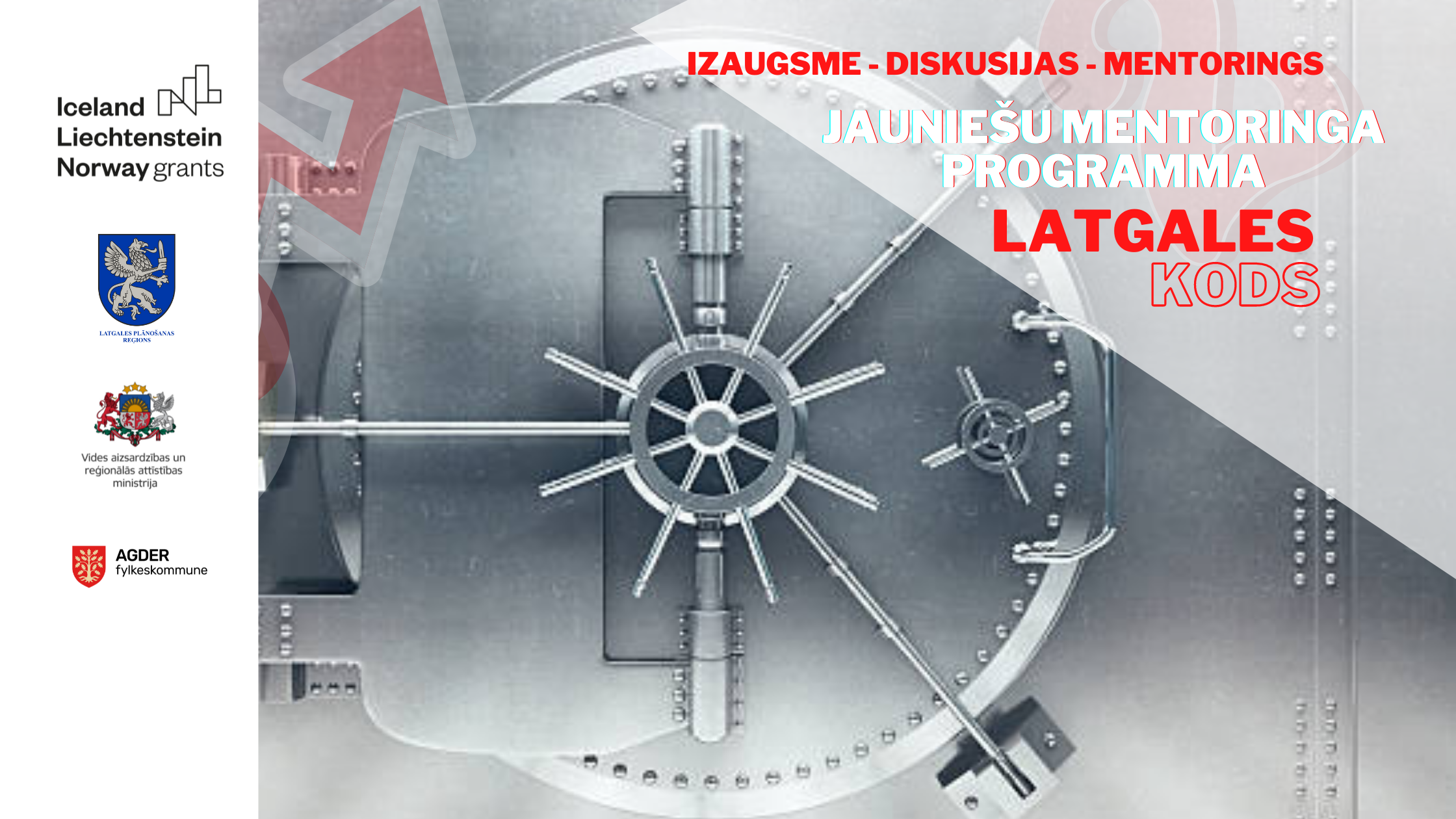 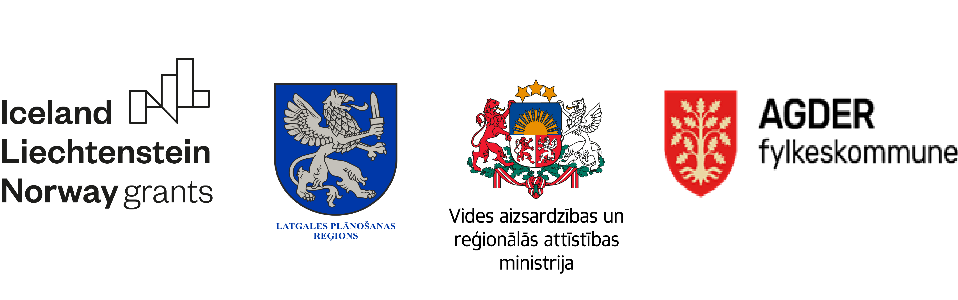 Pasākums notiek Eiropas Ekonomikas zonas finanšu instrumenta 2014.-2021.gada perioda programmas “Vietējā attīstība, nabadzības mazināšana un kultūras sadarbība” atbalstītā projekta ”Uzņēmējdarbības atbalsta pasākumi Latgales plānošanas reģionā” ietvaros.

Strādājam kopā konkurētspējīgai Eiropai!
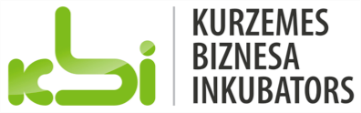 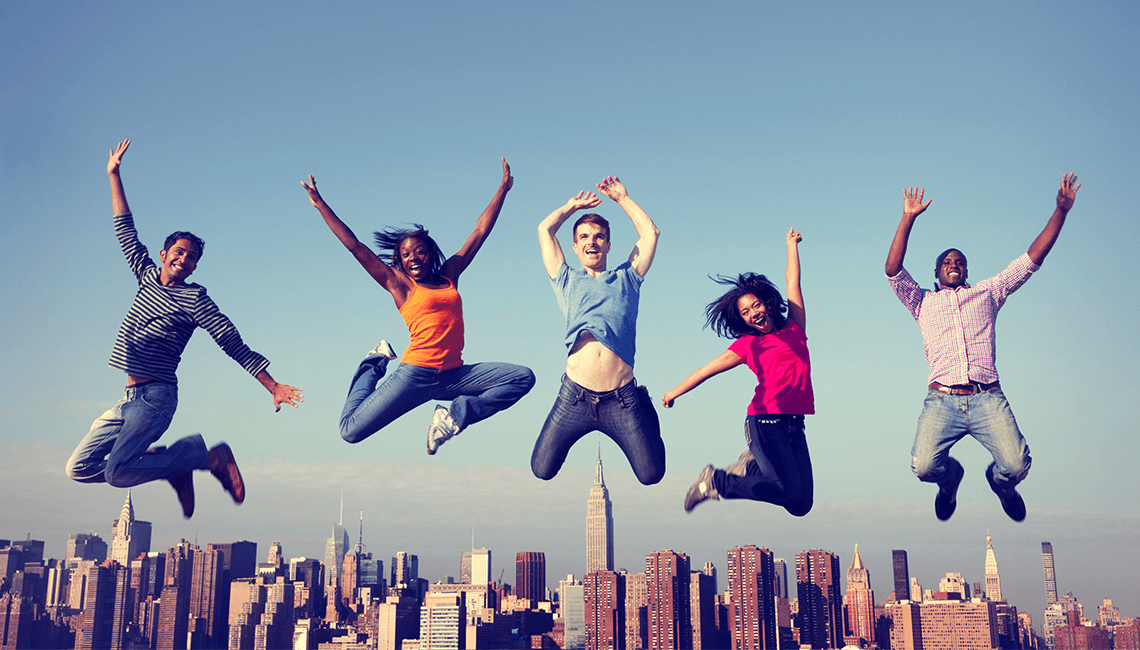 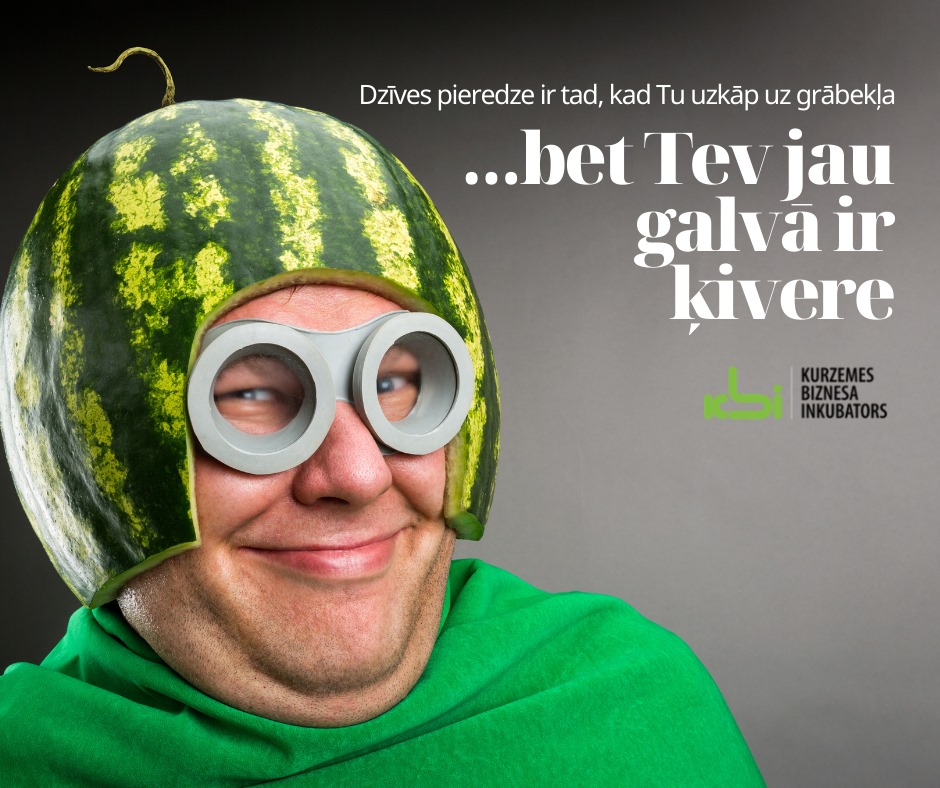 SALVIS ROGA
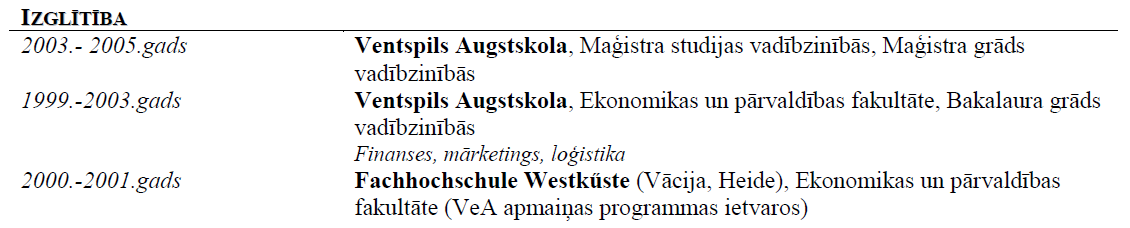 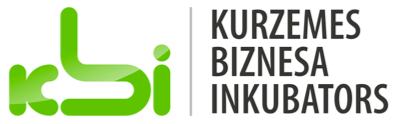 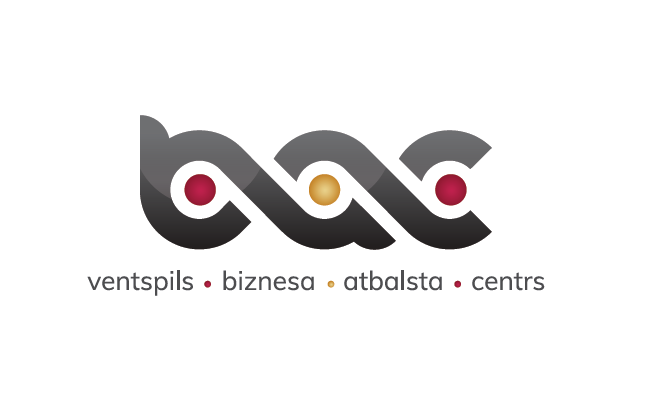 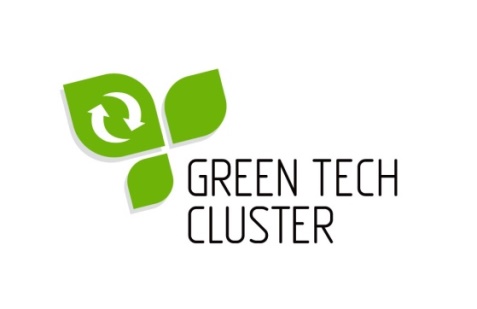 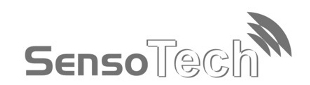 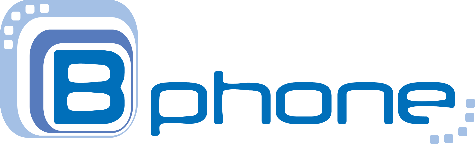 Asociācijas – Uzņēmējs...
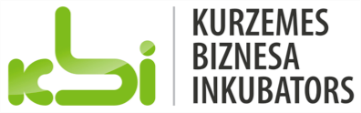 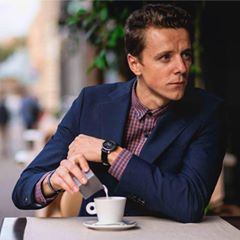 Uzņēmēji ir ..
Āris Birze, SPIKIIZI
Aktīvi
Traki cilvēki
Psihopāti
Daudzpusīgi
Cilvēki
Uzņēmīgi cilvēki, gatavi iet ekstra jūdzi un nebaidās no izaicinājumiem.
Uzņēmēji ir cilvēki, kas iet pret straumi
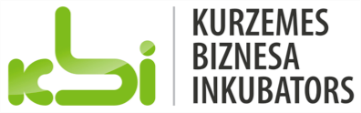 Ko nozīmē būt uzņēmējam?
https://www.youtube.com/watch?v=RyEjSFJtZiE (Artis Treimanis)
https://www.youtube.com/watch?v=oQHmpSs8yJE (Artis Daugins)
https://youtu.be/j8C9t54bj_Y (Roberts Ceseiko)
https://www.youtube.com/watch?v=m_cYI2-dNbQ (Liene Šomase)
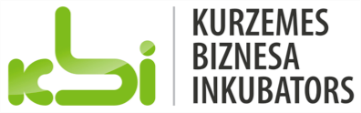 Kāpēc cilvēki nekļūst par uzņēmējiem?
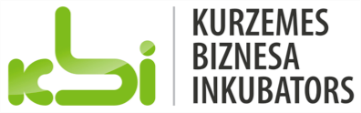 Bailes..Bailes no neizdošanās..Bailes no atbildības..Bailes no viedokļa par Tevi..
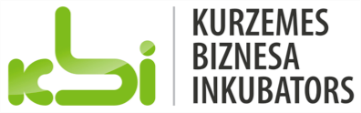 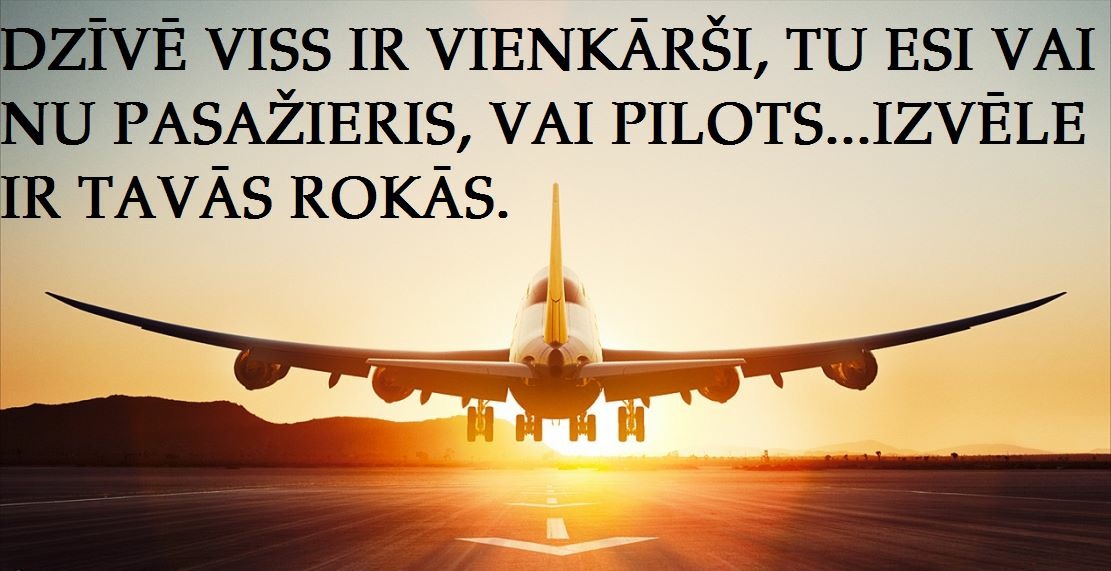 Vai uzņēmējdarbība ir vienkārša?
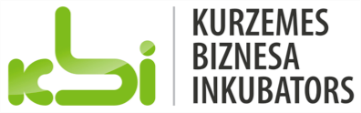 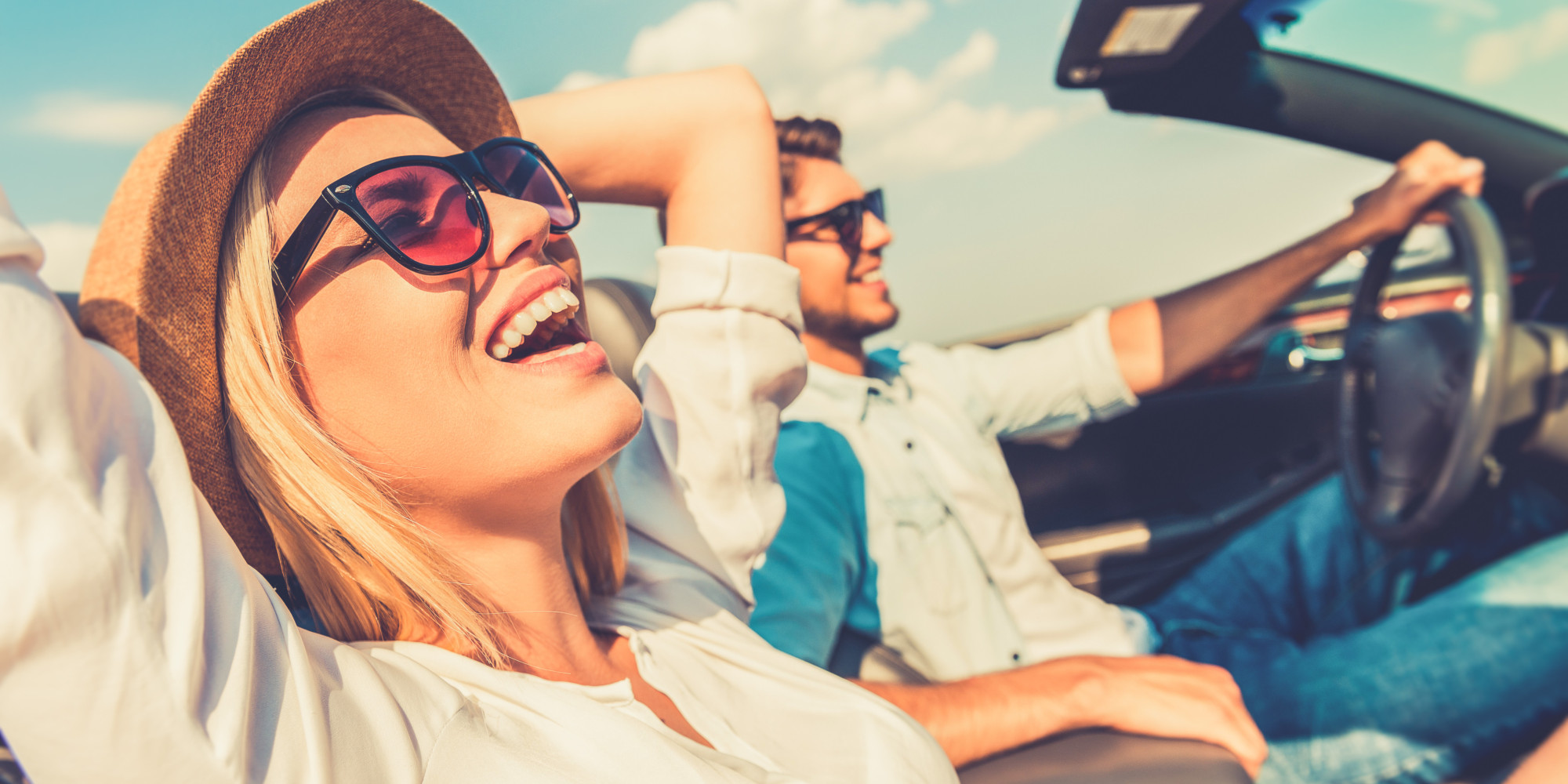 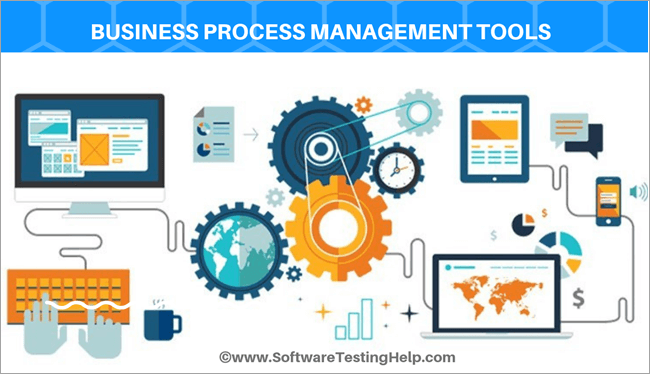 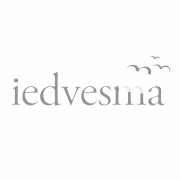 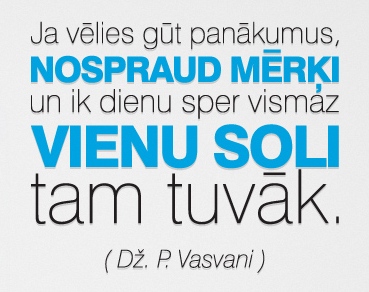 Prāta vētras / ideju ģenerēšanas pasākumi
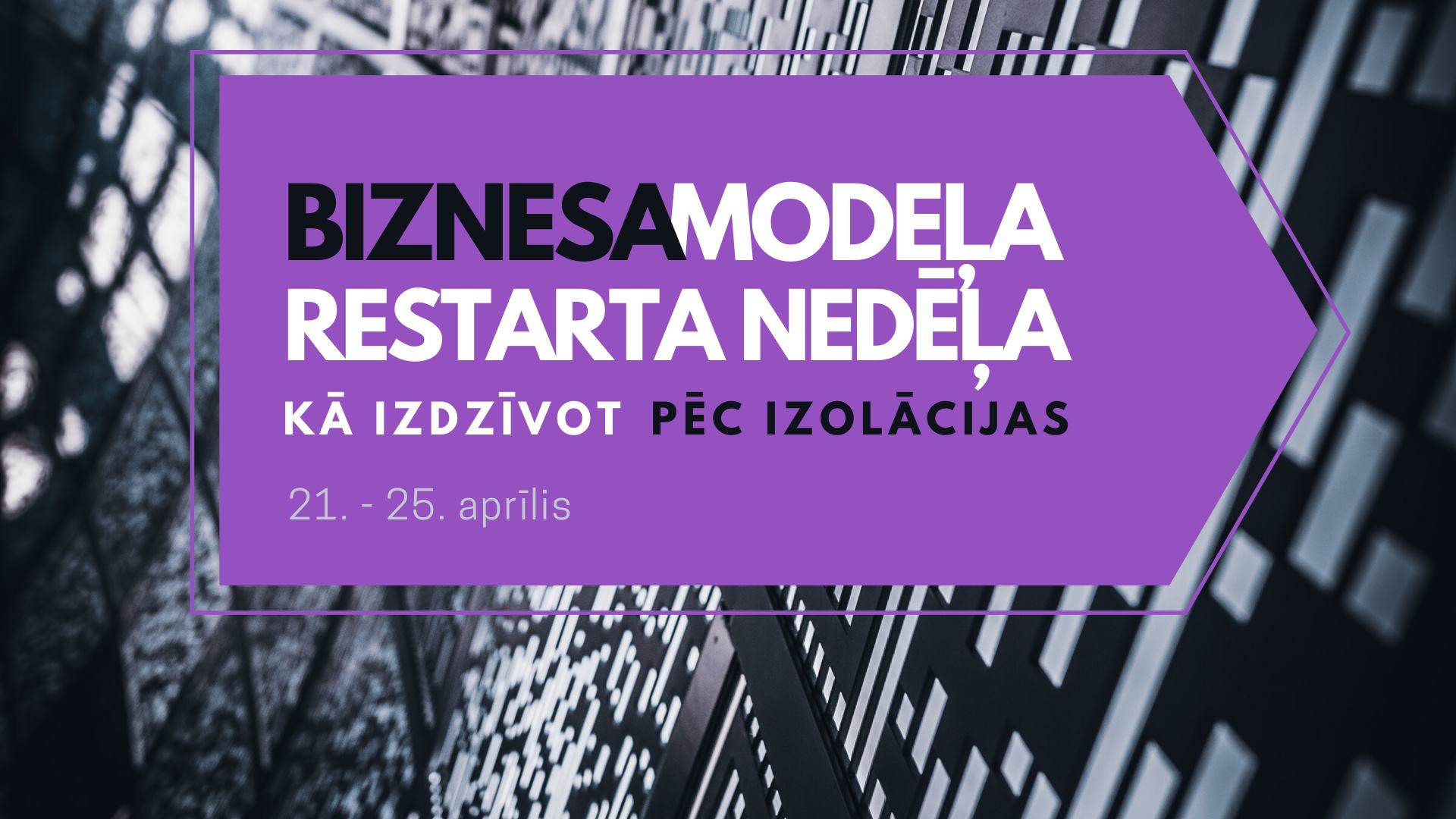 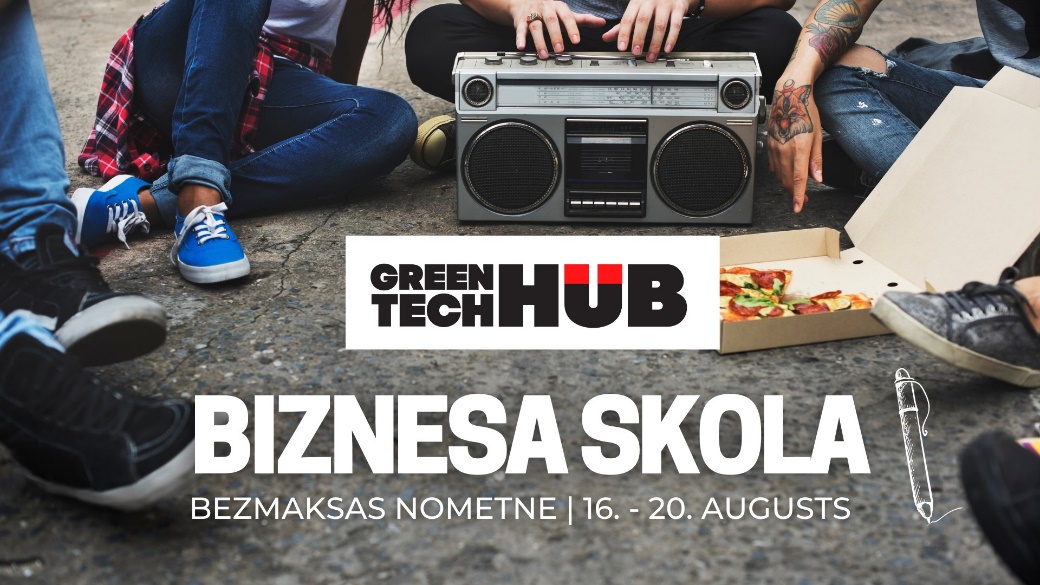 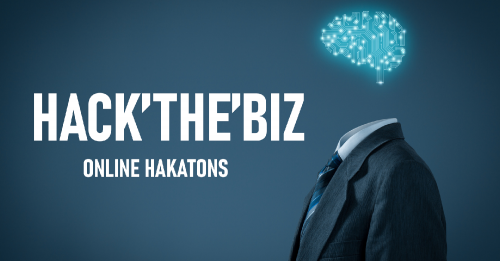 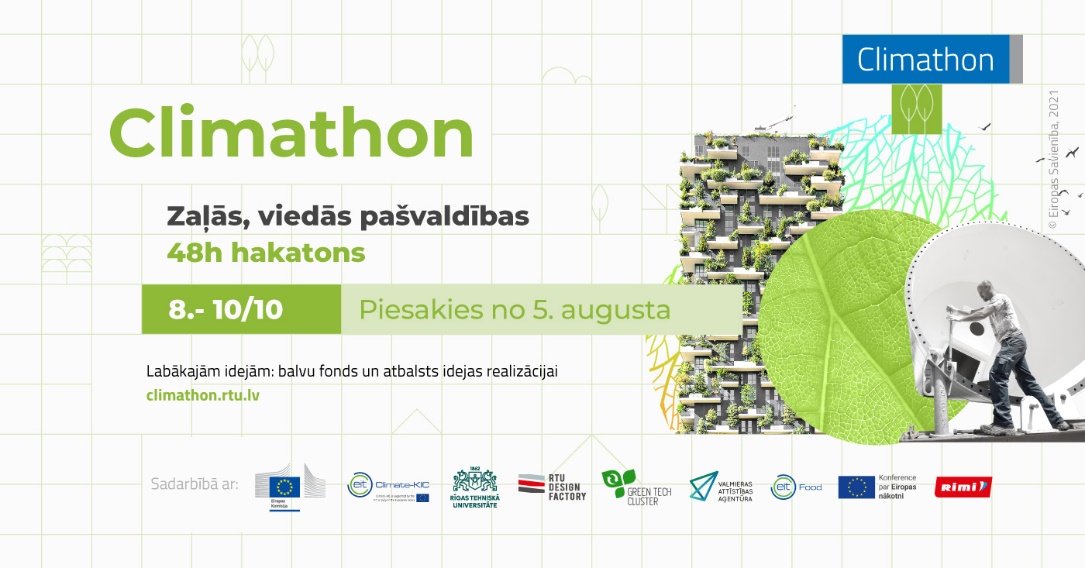 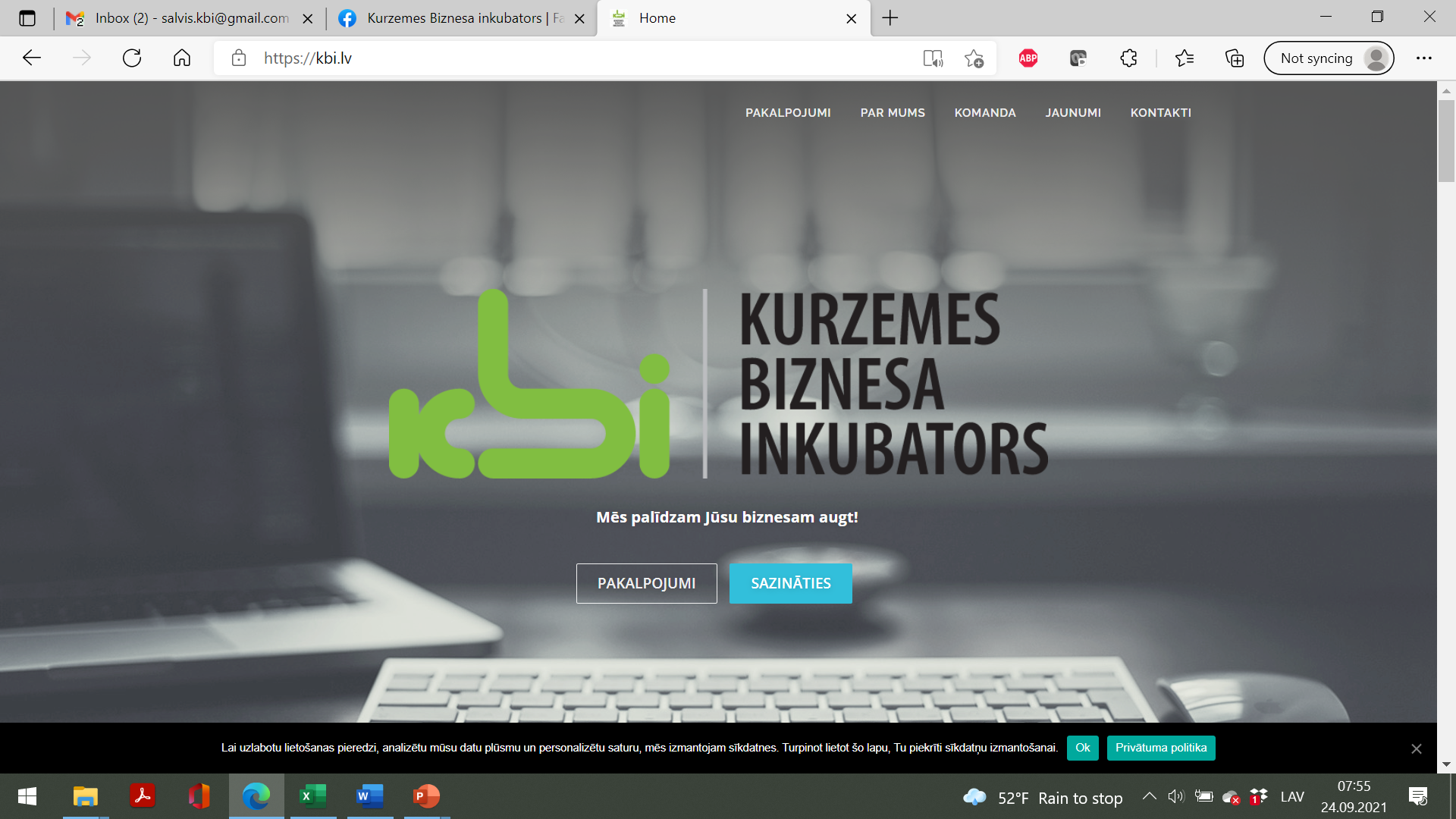 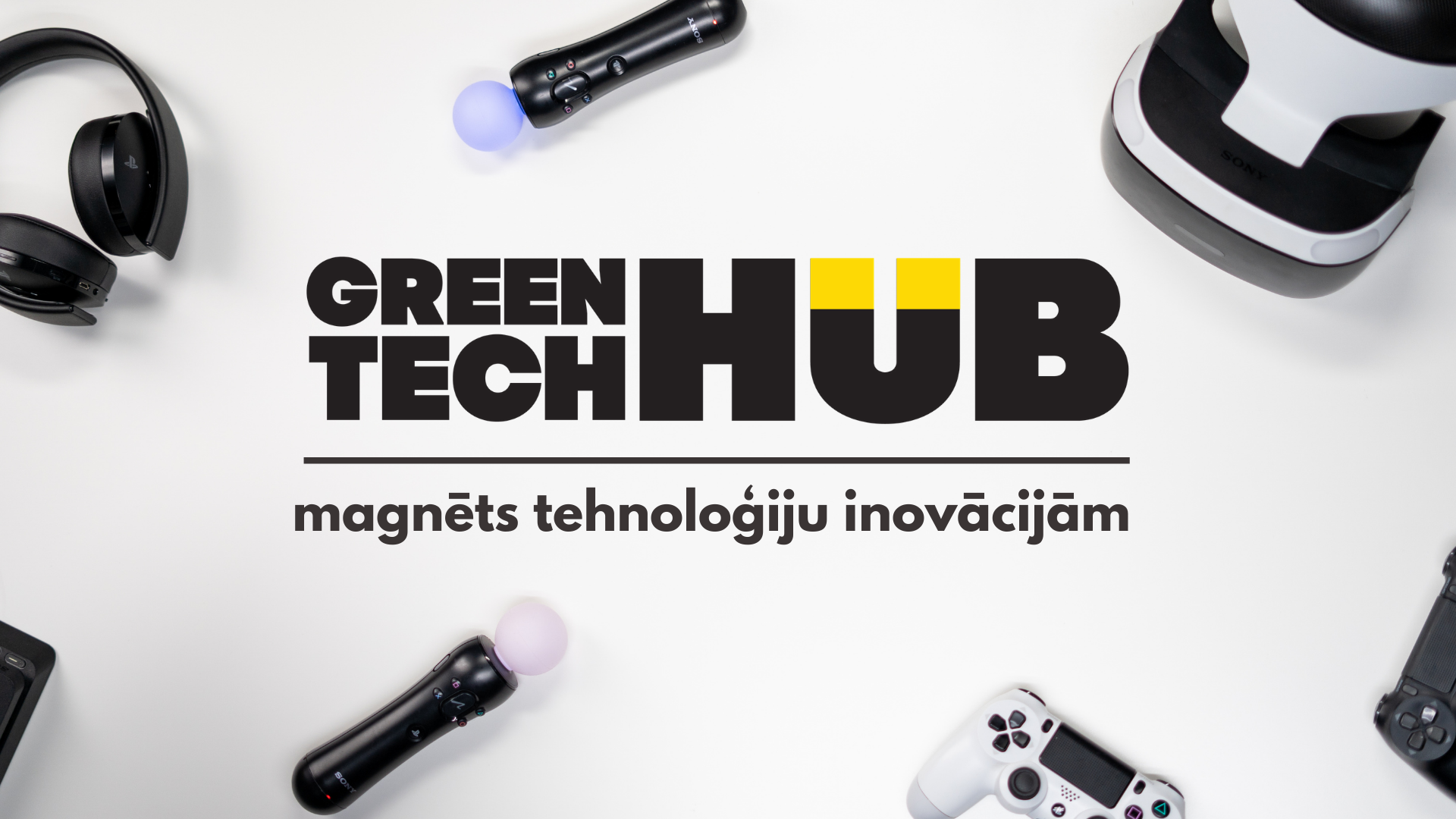 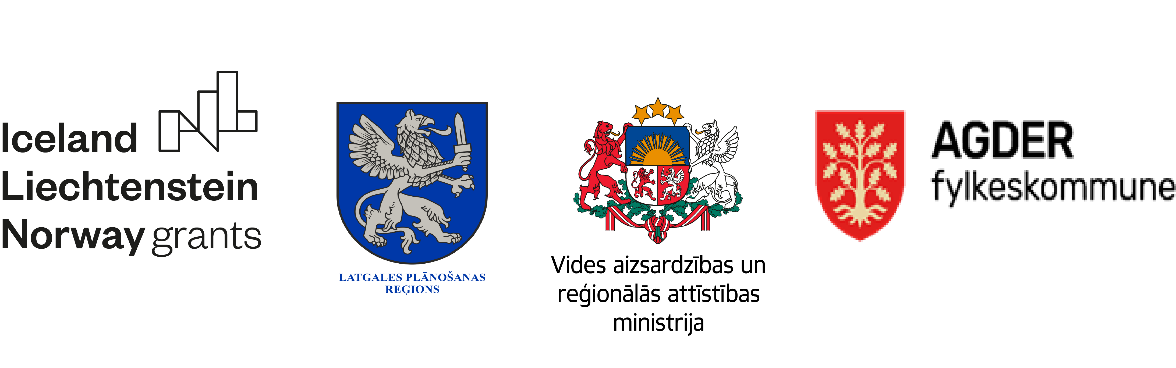 Pasākums notiek Eiropas Ekonomikas zonas finanšu instrumenta 2014.-2021.gada perioda programmas “Vietējā attīstība, nabadzības mazināšana un kultūras sadarbība” atbalstītā projekta ”Uzņēmējdarbības atbalsta pasākumi Latgales plānošanas reģionā” ietvaros.

Strādājam kopā konkurētspējīgai Eiropai!